Θεόδωρος    Κολοκοτρώνης
μαριαλενα τριανταφυλλου  Ε΄3
Γεννήθηκε στις 3 Απριλίου 1770 
Το ψευδώνυμό του είναι (ο Γέρος του Μοριά)  
Το 1780, όταν ήταν 10 ετών, ο πατέρας του σκοτώθηκε από τους Τούρκους. 
Το 1806, κατά τη διάρκεια του μεγάλου διωγμού των κλεφτών από τους κατακτητές, κατόρθωσε να διασωθεί και να καταφύγει στη Ζάκυνθο, όπου κατατάχθηκε στον αγγλικό στρατό κι έφθασε μέχρι το βαθμό του ταγματάρχη. 
 Το 1818 μυήθηκε στη Φιλική Εταιρεία και στις αρχές του 1821 αποβιβάστηκε στη Μάνη για να λάβει μέρος στον επικείμενο Αγώνα.
Στις 23 Μαρτίου του 1821 συμμετείχε στο υπό τον Πετρόμπεη Μαυρομιχάλη στρατιωτικό σώμα που κατέλαβε την Καλαμάτα, σηματοδοτώντας την έναρξη της Ελληνικής Επανάστασης. Αμέσως μετά έβαλε σκοπό να καταλάβει την Τριπολιτσά και στο διοικητικό κέντρο των Οθωμανών στον Μοριά, γιατί αλλιώτικα δεν θα μπορούσε να επικρατήσει η επανάσταση, όπως πίστευε. 
Στη μάχη των Δερβενακίων (26 - 28 Ιουλίου 1822), όπου καταστράφηκε ο στρατός του Δράμαλη, αναδείχθηκε η στρατηγική του ιδιοφυΐα και η κυβέρνηση Κουντουριώτη τον διόρισε αρχιστράτηγο των επαναστατικών δυνάμεων.
Μετά την απελευθέρωση συντάχθηκε με τον Ιωάννη Καποδίστρια κι έγινε ένα από τα επιφανή στελέχη του Ρωσικού Κόμματος. Κατά τη διάρκεια της Αντιβασιλείας διώχθηκε ως αντιβασιλικός και καταδικάσθηκε σε θάνατο τον Μάιο του 1834.Οι δικαστές Τερτσέτης και Πολυζωίδης που συμμετείχαν στη σύνθεση του δικαστηρίου , αρνήθηκαν να τον  καταδικάσουν και γι’αυτό τους τιμώρησαν. Τελικά,   μετά την ενηλικίωσή του, και το τέλος της Αντιβασιλείας, ο Όθωνας του χάρισε την ποινή, τον διόρισε σύμβουλο της Επικρατείας και τον ονόμασε αρχιστράτηγο.  

Τα τελευταία χρόνια της ζωής του, ο Κολοκοτρώνης τα πέρασε στην Αθήνα με του Μαργαρίτα Βελισσάρη (η σύζυγός του είχε πεθάνει το 1820). 

Ο Θεόδωρος Κολοκοτρώνης πέθανε από εγκεφαλικό επεισόδιο στις 4 Φεβρουαρίου του 1843 σε ηλικία 72 ετών,λίγο μετά την επιστροφή στο σπίτι του από δεξίωση στα Ανάκτορα.
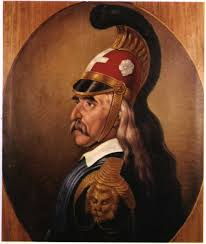 Πιστεύω πως ο Θεόδωρος Κολοκοτρώνης είναι μια πολύ σπουδαία προσωπικότητα και έκανε πολλά για την απελευθέρωση της Ελλάδας από τους τούρκους. Αυτός ο σπουδαίος άνθρωπος μας μαθαίνει την πολύ σημαντική φράση  
     Ελευθερία  
           ή 
     θάνατος
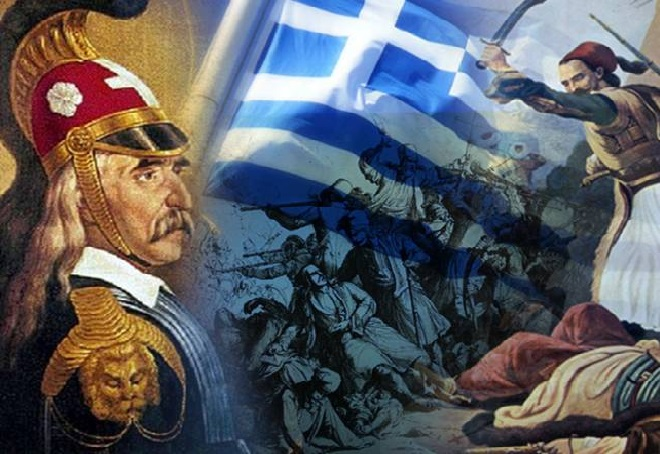 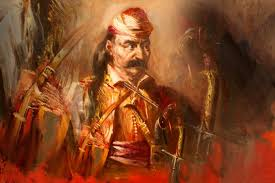 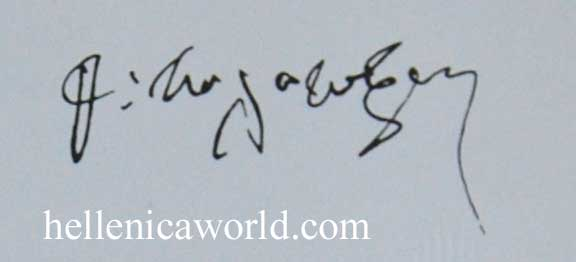 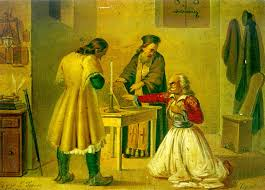 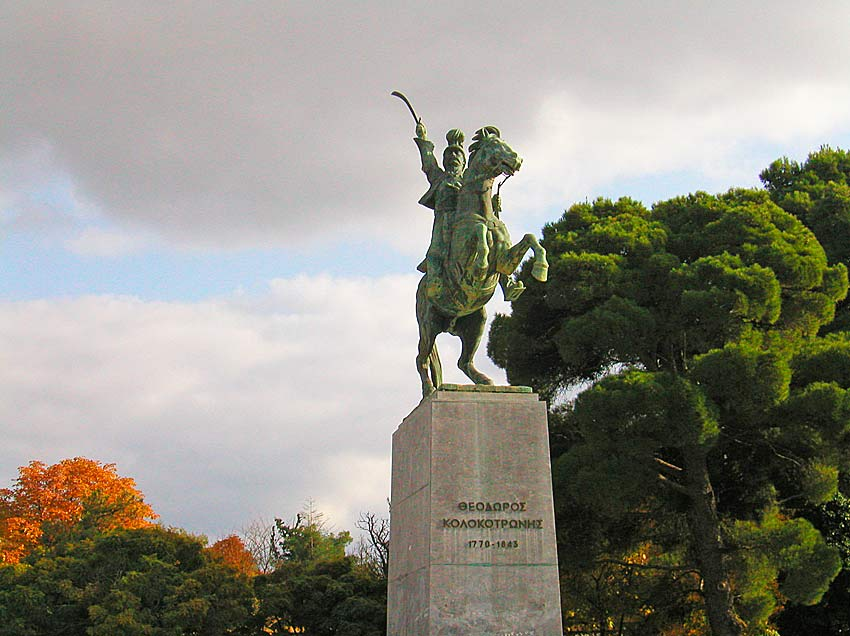 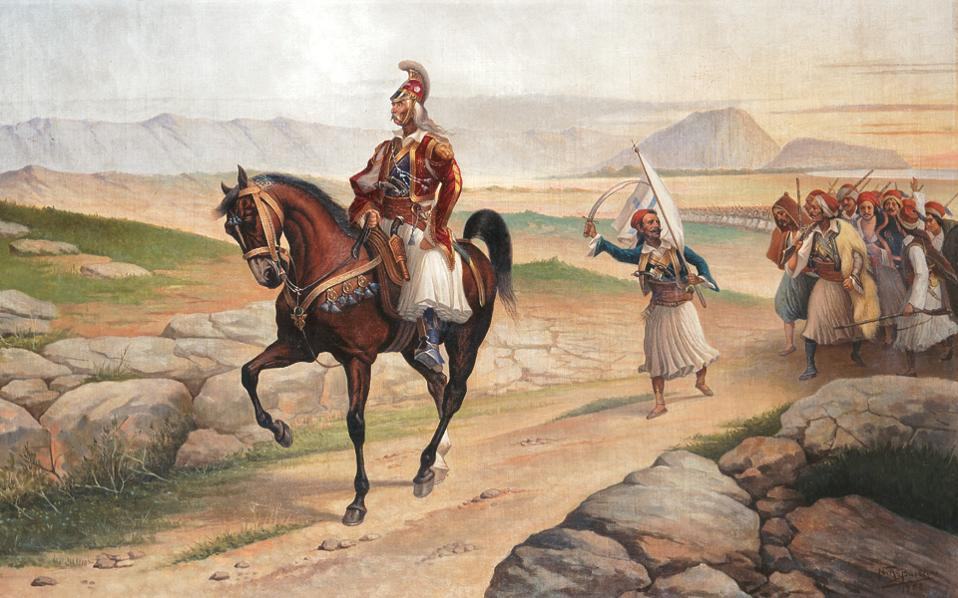 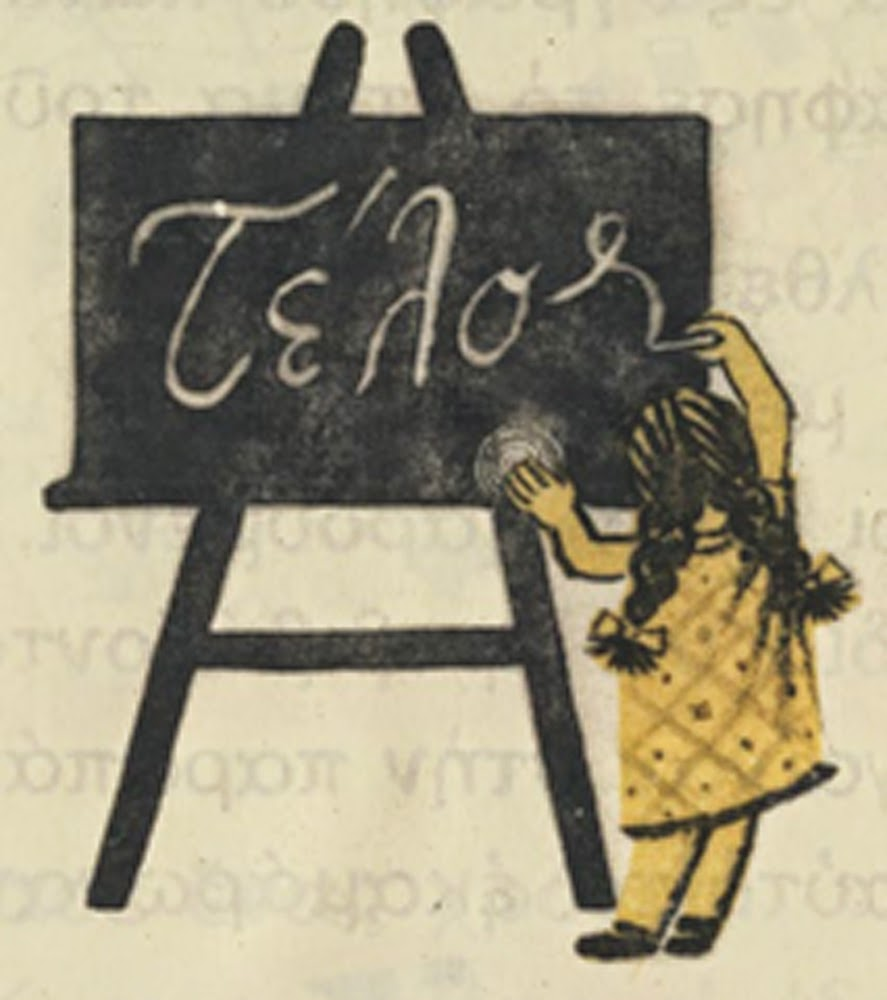